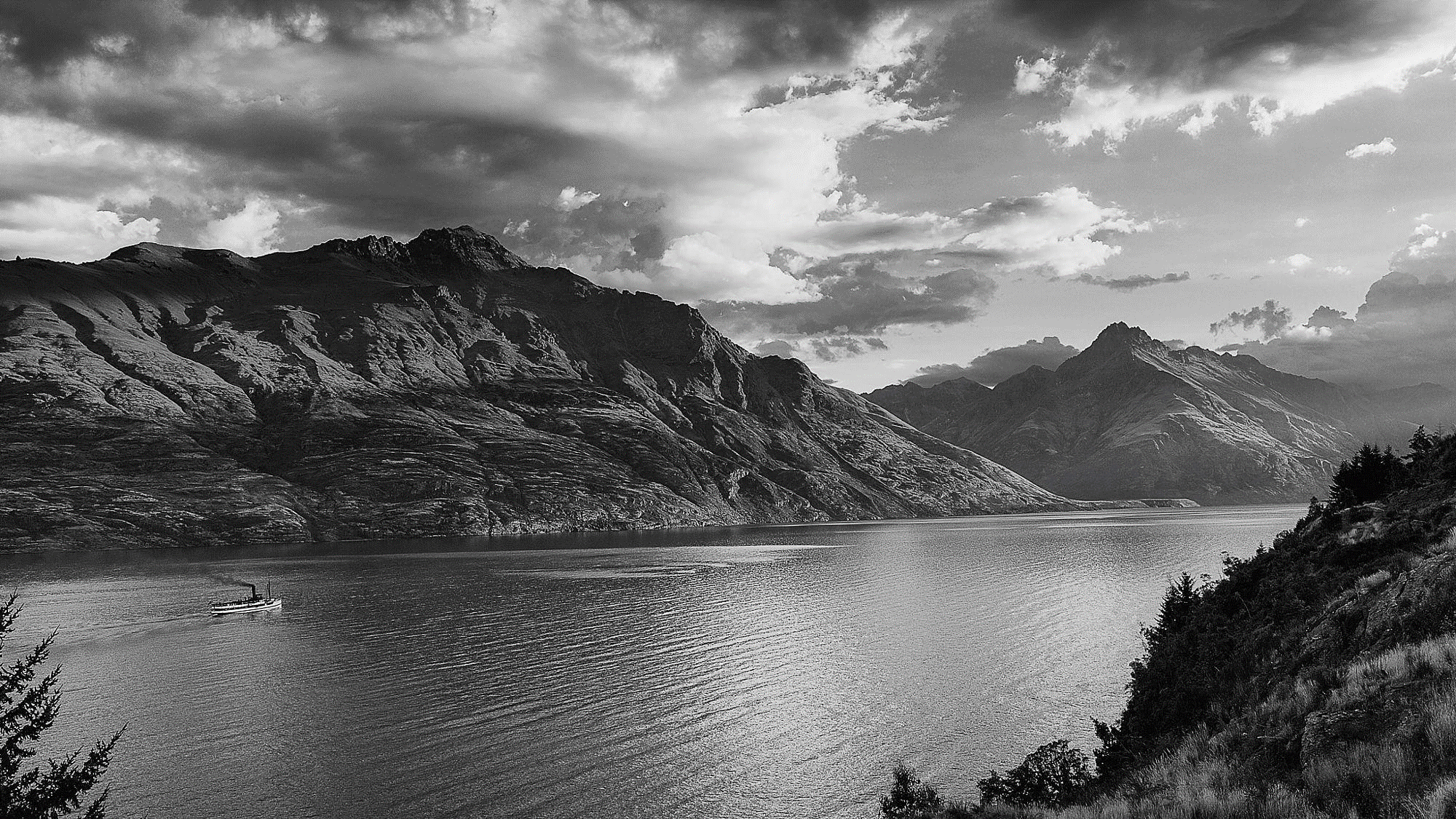 ULTIMATE
Free Powerpoint Template Designed By Guanhai in 2016
CONTENS
”
ADD  YOUR  POINT  01
Lorem ipsum dolor sit amet, consectetur adipisicing elit, sed do eiusmod tempor incididunt ut labore et dolore magna aliqua. Ut enim ad minim veniam, quis nostrud
ADD  YOUR  POINT  02
Lorem ipsum dolor sit amet, consectetur adipisicing elit, sed do eiusmod tempor incididunt ut labore et dolore magna aliqua. Ut enim ad minim veniam, quis nostrud
ADD  YOUR  POINT  03
Lorem ipsum dolor sit amet, consectetur adipisicing elit, sed do eiusmod tempor incididunt ut labore et dolore magna aliqua. Ut enim ad minim veniam, quis nostrud
01
”
ADD  YOUR  POINT  01
Lorem ipsum dolor sit amet, consectetur adipisicing elit, sed do eiusmod tempor incididunt ut labore et dolore magna aliqua. Ut enim ad minim veniam, quis nostrud
01
ADD  YOUR  POINT
Lorem ipsum 
dolor sit
Guanhai  PPT
”
Lorem ipsum dolor sit amet, consectetur adipisicing elit, sed do eiusmod tempor incididunt ut labore et dolore magna
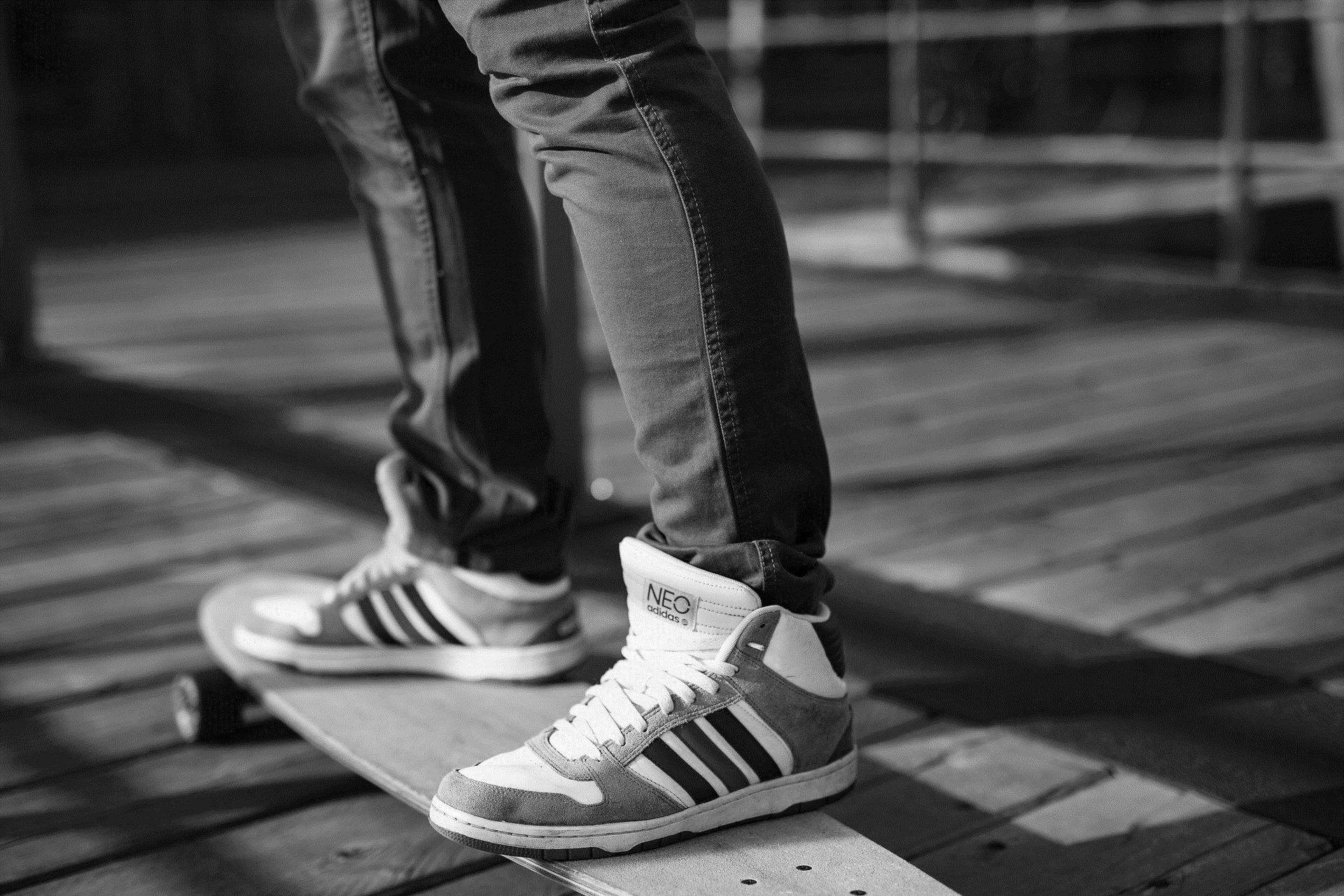 ADD  YOUR  POINT
Lorem ipsum dolor sit amet, consectetur adipisicing elit, sed do eiusmod tempor incididunt ut labore et dolore magna aliqua. Ut enim ad minim veniam, quis nostrud adipisicing elit, sed do eiusmod tempor incididunt ut labore et dolore magna aliqua.
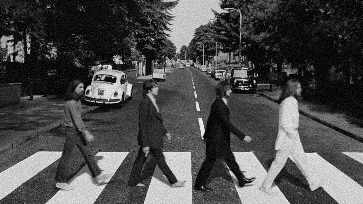 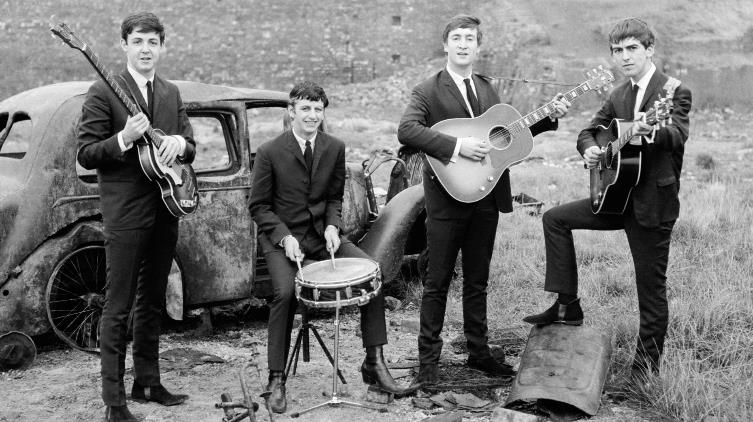 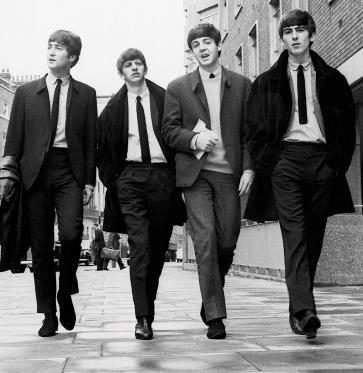 ADD  YOUR  POINT  HERE
Lorem ipsum dolor sit amet, consectetur adipisicing elit, sed do eiusmod tempor incididunt ut labore et dolore magna aliqua. Ut enim ad minim veniam, quis nostrud adipisicing elit, sed do eiusmod tempor incididunt ut
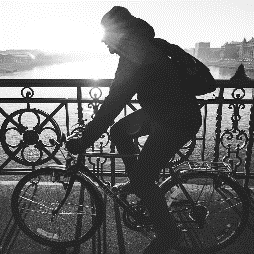 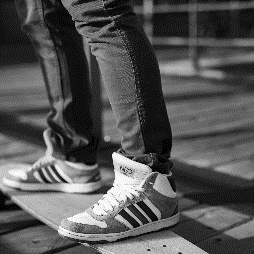 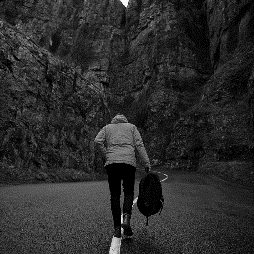 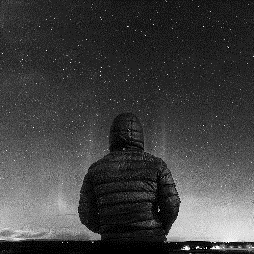 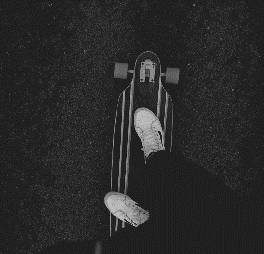 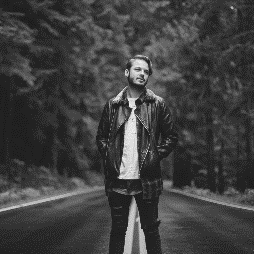 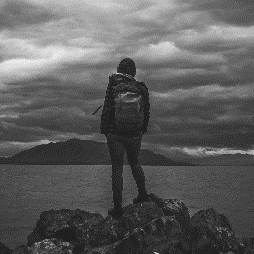 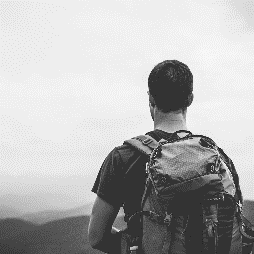 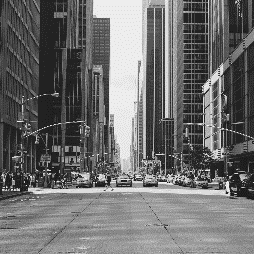 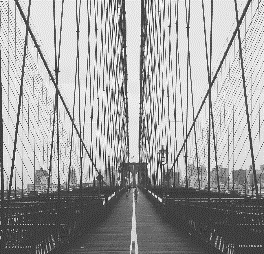 Wanna  learn  
first  just  start  to  see  more  sesign
Lorem ipsum dolor sit amet, consectetur adipisicing elit, sed do eiusmod tempor incididunt ut labore et dolore magna aliqua. Ut enim ad minim veniam, quis nostrud adipisicing elit, sed do eiusmod tempor incididunt ut
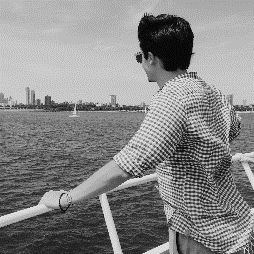 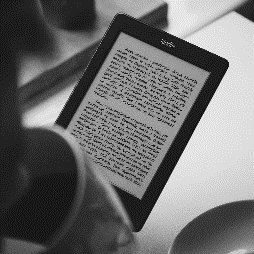 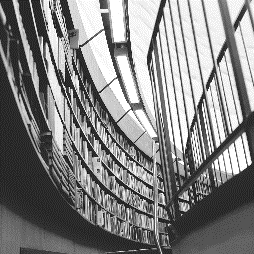 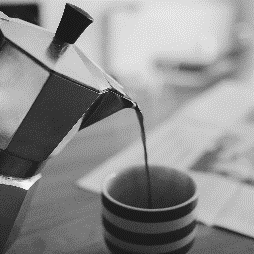 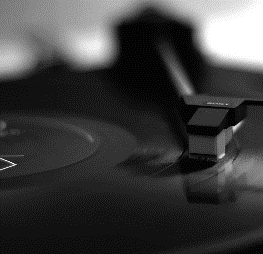 02
”
ADD  YOUR  POINT  02
Lorem ipsum dolor sit amet, consectetur adipisicing elit, sed do eiusmod tempor incididunt ut labore et dolore magna aliqua. Ut enim ad minim veniam, quis nostrud
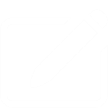 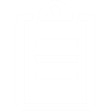 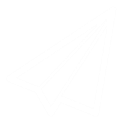 ADD  YOUR  POINT  01
ADD  YOUR  POINT  02
ADD  YOUR  POINT  03
Lorem ipsum dolor sit amet, consectetur adipisicing elit, sed do eiusmod tempor incididunt ut labore et dolore magna aliqua. Ut enim ad minim veniam, quis nostrud
Lorem ipsum dolor sit amet, consectetur adipisicing elit, sed do eiusmod tempor incididunt ut labore et dolore magna aliqua. Ut enim ad minim veniam, quis nostrud
Lorem ipsum dolor sit amet, consectetur adipisicing elit, sed do eiusmod tempor incididunt ut labore et dolore magna aliqua. Ut enim ad minim veniam, quis nostrud
[Speaker Notes: 更多作品请见guanhaippt.yanj.cn。新浪微博/微信订阅：观海PPT，知乎专栏：做生活的设计师]
Ultimate  template
Lorem ipsum dolor sit amet, consectetur adipisicing elit, sed do eiusmod tempor incididunt ut labore et dolore magna aliqua. Ut enim ad minim veniam, quis nostrud adipisicing elit, sed do eiusmod tempor incididunt ut
[Speaker Notes: 更多作品请见guanhaippt.yanj.cn。新浪微博/微信订阅：观海PPT，知乎专栏：做生活的设计师]
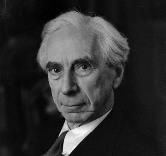 Bertrand  Russell
Lorem ipsum dolor sit amet, consectetur adipisicing elit, sed do eiusmod tempor incididunt ut labore et dolore magna aliqua.
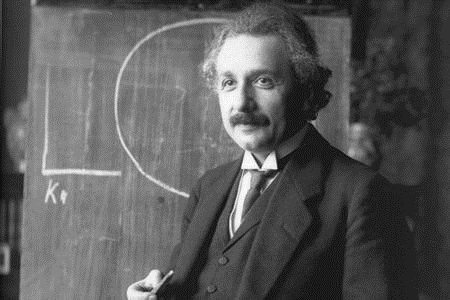 Albert  Einstein
Lorem ipsum dolor sit amet, consectetur adipisicing elit, sed do eiusmod tempor incididunt ut labore et dolore magna aliqua.
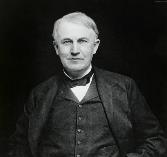 Thomas  Edison
Lorem ipsum dolor sit amet, consectetur adipisicing elit, sed do eiusmod tempor incididunt ut labore et dolore magna aliqua.
03
”
ADD  YOUR  POINT  03
Lorem ipsum dolor sit amet, consectetur adipisicing elit, sed do eiusmod tempor incididunt ut labore et dolore magna aliqua. Ut enim ad minim veniam, quis nostrud
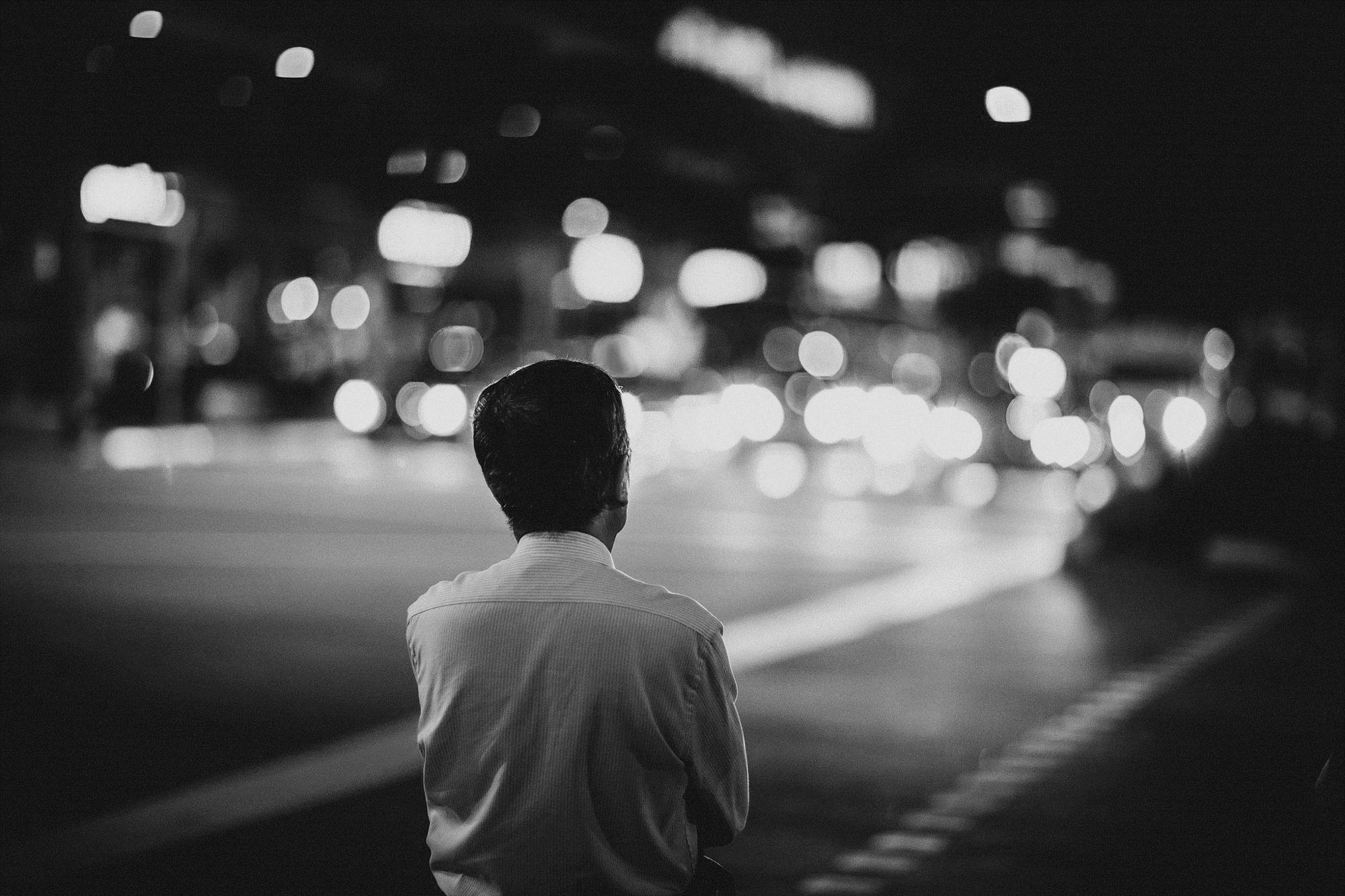 Lorem ipsum dolor sit amet, consectetur adipisicing elit, sed do eiusmod tempor incididunt ut labore et dolore magna aliqua. Ut enim ad minim veniam, quis nostrud
ADD  YOUR  POINT
Lorem ipsum dolor sit amet, consectetur adipisicing elit, sed do eiusmod tempor incididunt ut labore et dolore magna aliqua. Ut enim ad minim veniam, quis nostrud incididunt ut labore et dolore magna aliqua. Ut enim ad minim veniam, quis nostrud
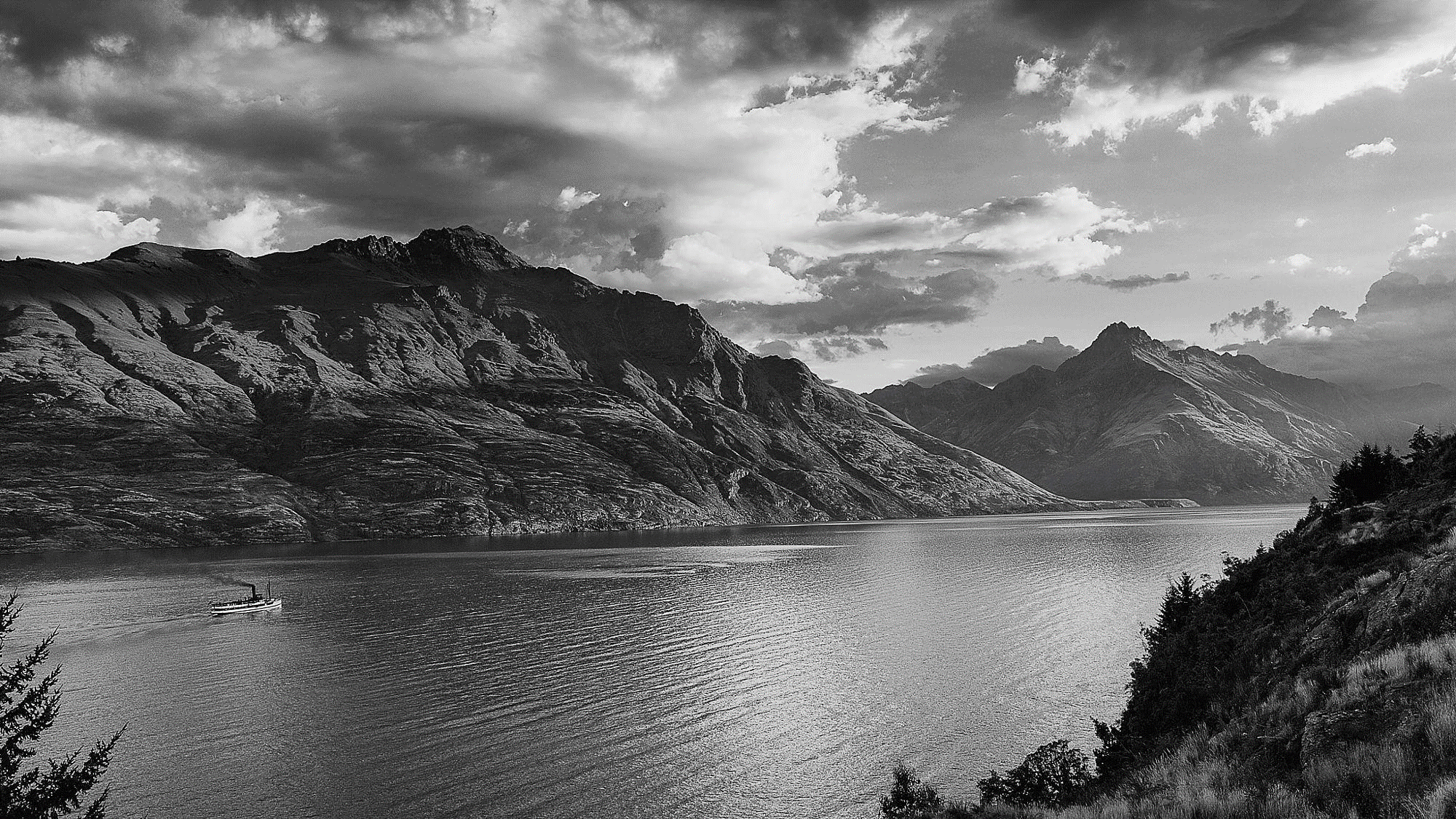 THANKS